Milky Way Disk: Clusters II
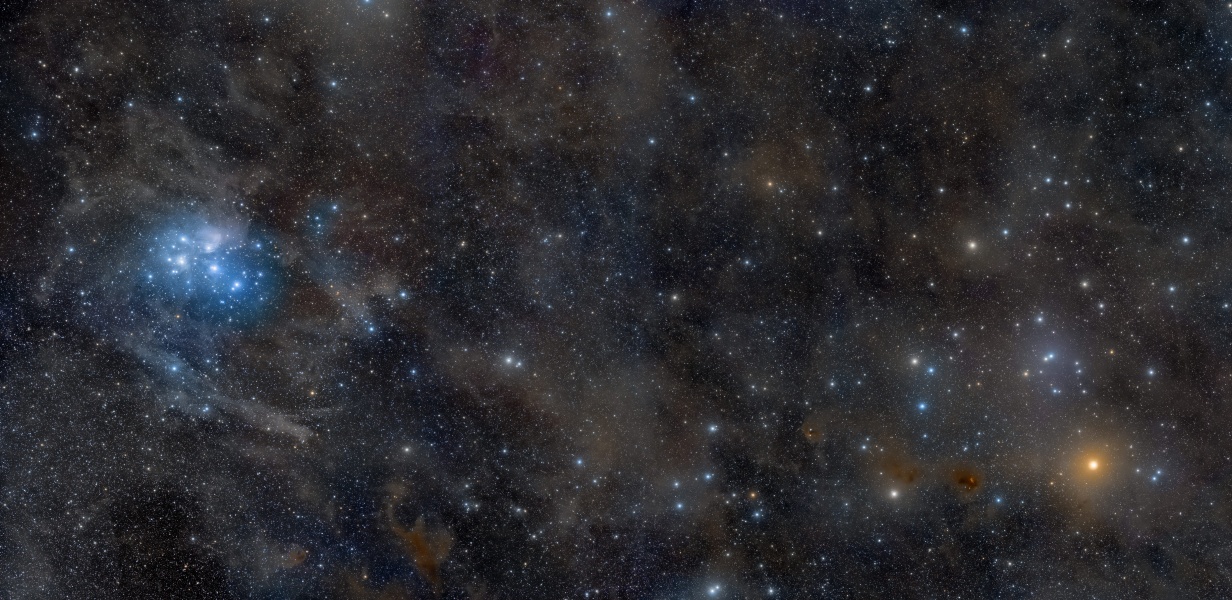 image: Rogelio Bernal Andreo
[Speaker Notes: Aldebaran at 20 pc, Hyades at 47 pc]
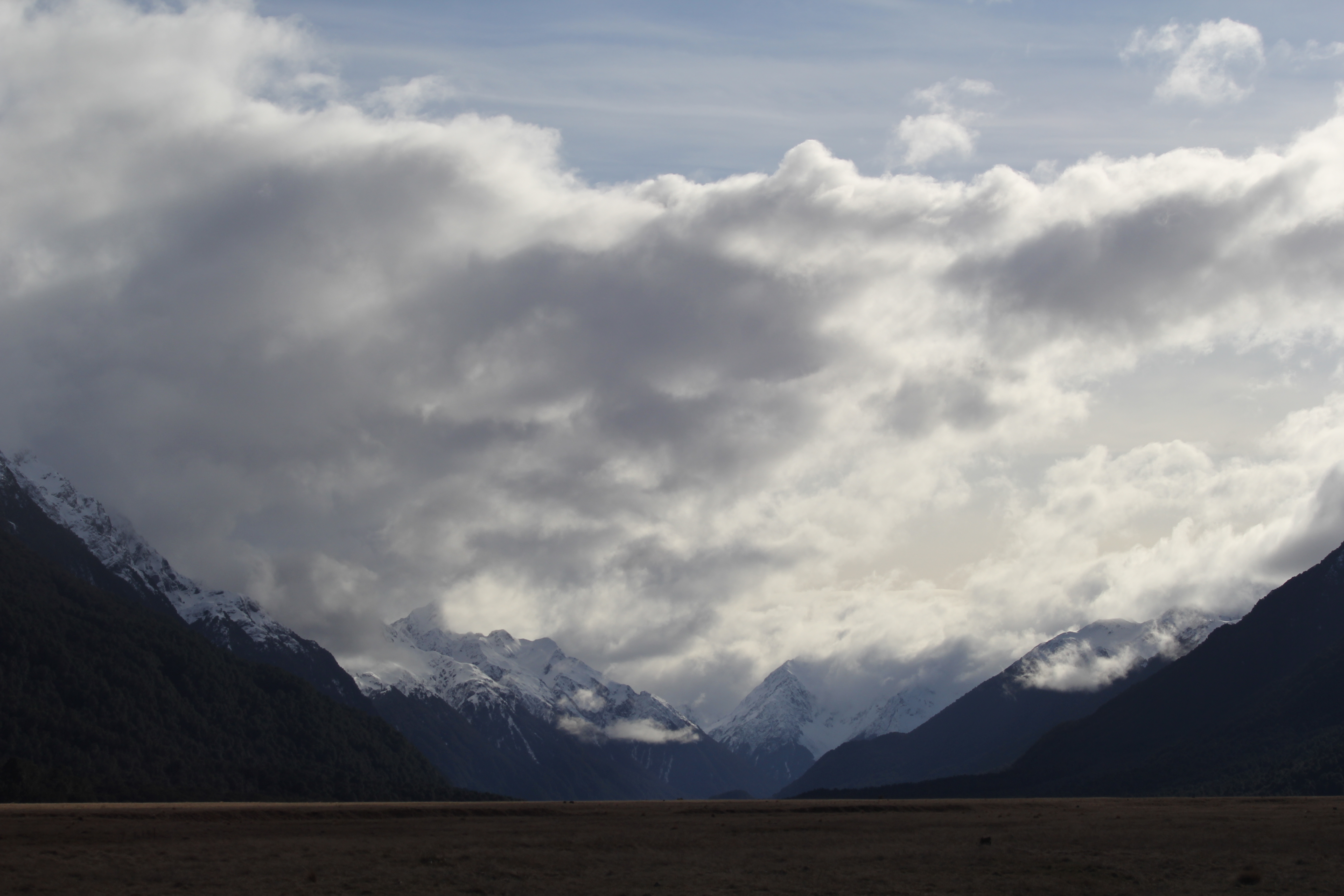 Assignments
http://www.astro.gsu.edu/~thenry/GALACTIC/

Thursday 22 FEB		Proposal Level 1 --- OUTLINE
			     Page 1: Title/Name/Intellectual Merit/Broader Impacts
			     IM (Abstract) and BI have a few sentences each
			     Page 2: Introduction has a few sentences (3+ refs)
			     Sections listed
			     Tables listed
			     Figures listed
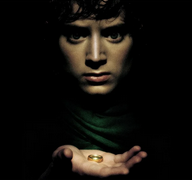 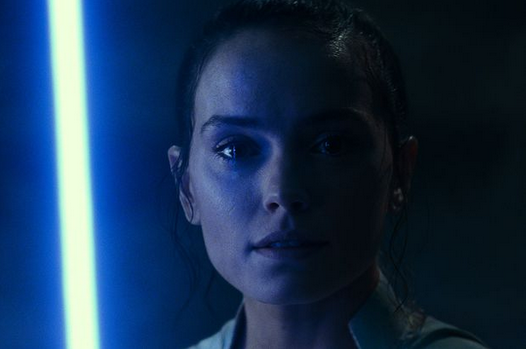 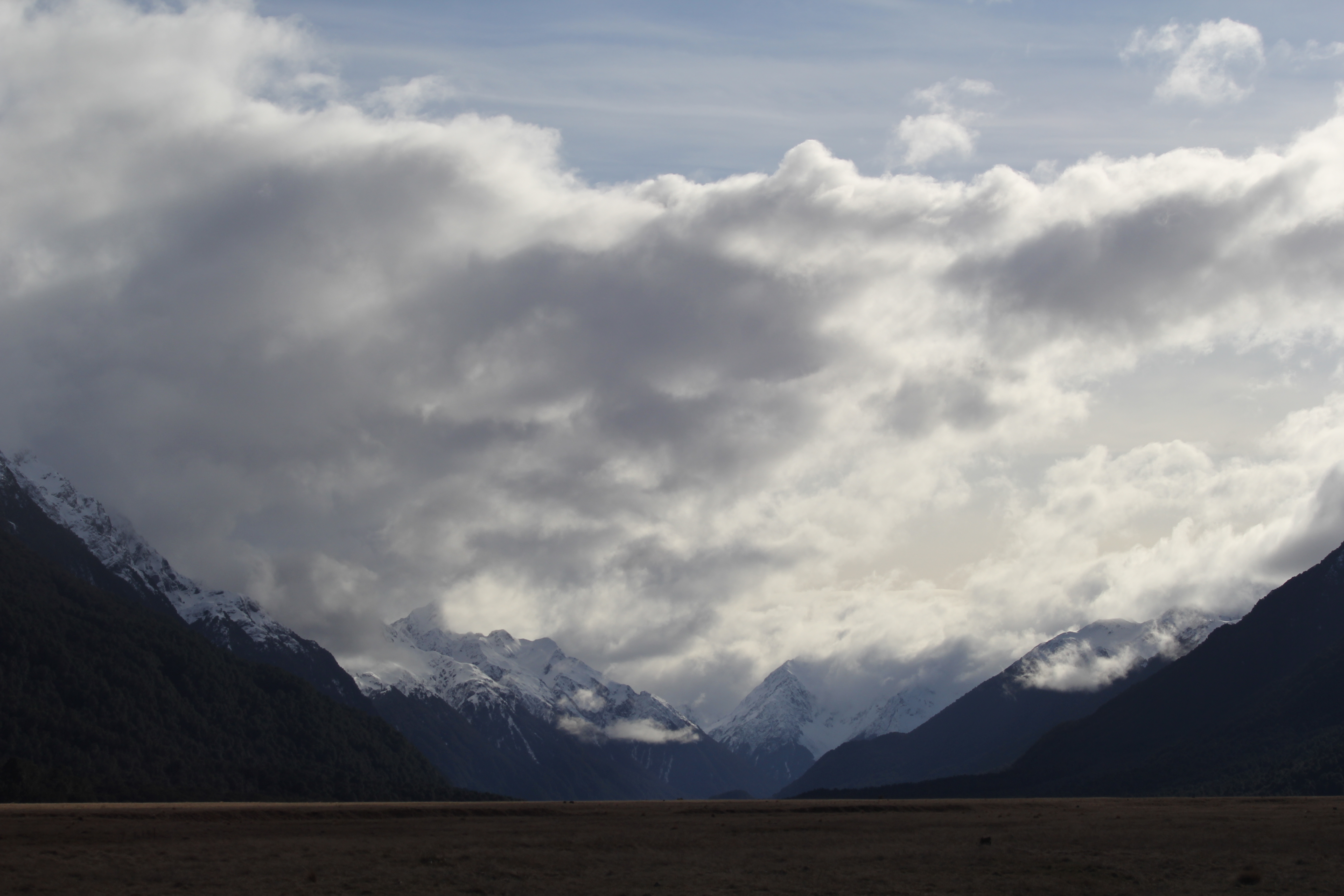 Assignments
http://www.astro.gsu.edu/~thenry/GALACTIC/

Thursday 15 FEB		Level 0 … Refs		… 5 days ago

Thursday 22 FEB		Level 1 … Outline	… 2 days from now

Thursday 21 MAR	Level 2 … 1st Draft	… 4 weeks later

Thursday ?? APR		Level 3 … 2nd Draft	… 2 weeks later

Thursday ?? APR		Level 4 … submit	… 3 weeks later
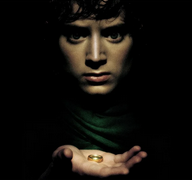 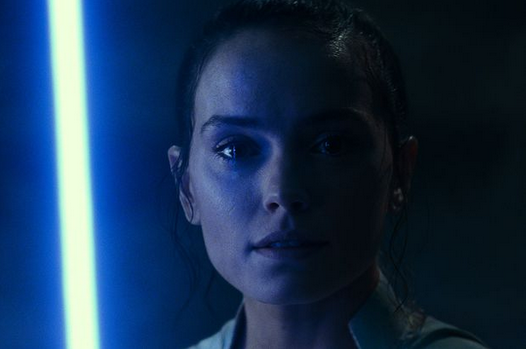 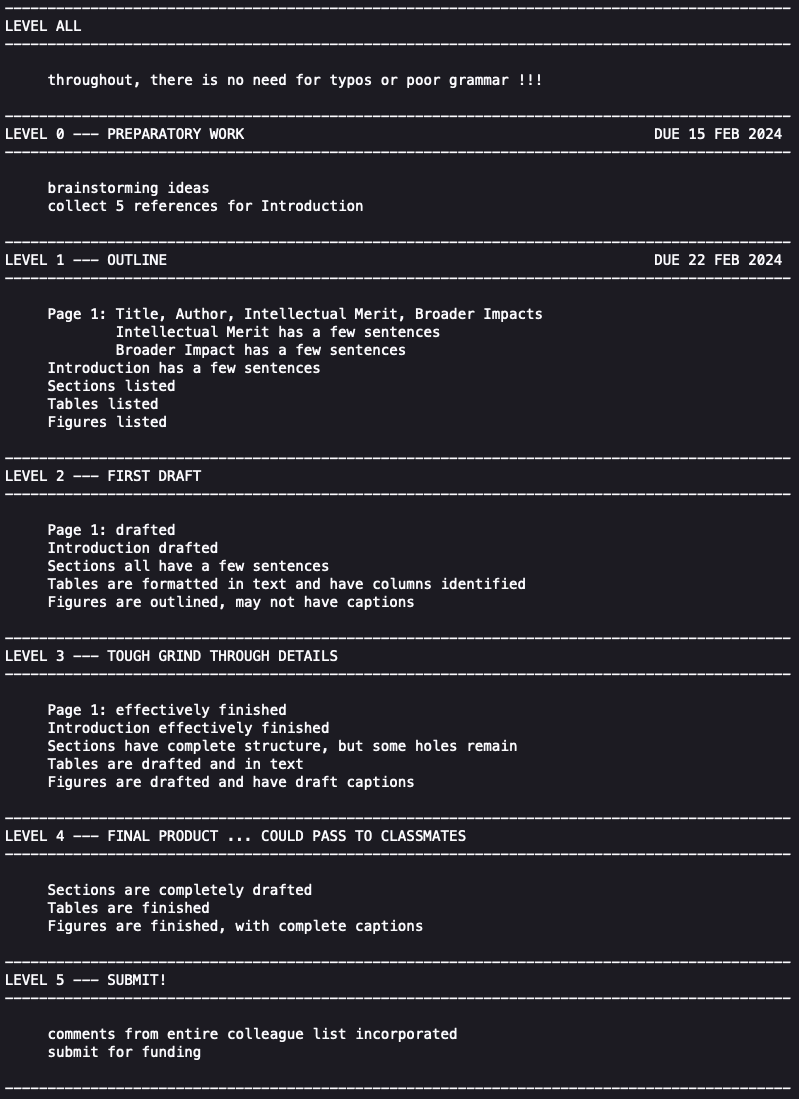 image: Rogelio Bernal Andreo
[Speaker Notes: Aldebaran at 20 pc, Hyades at 47 pc]
Milky Way Disk: Clusters II
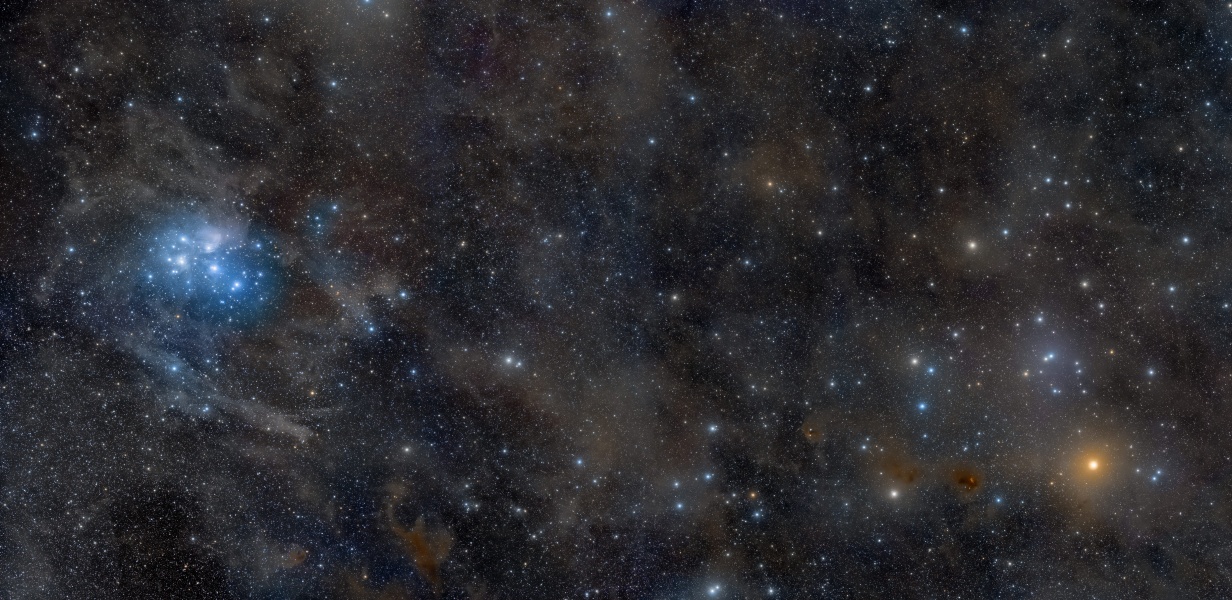 image: Rogelio Bernal Andreo
[Speaker Notes: Aldebaran at 20 pc, Hyades at 47 pc]
Pleiades + Hyades
32 open clusters in Gaia
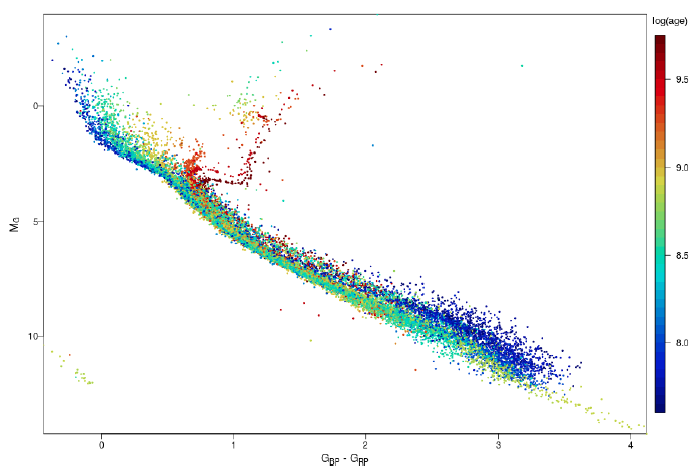 Hyades 
~ 8.90
Pleiades 
~ 8.04
A0
M0
M3
M5
GC/Babusiaux+ (2018)
Open Clusters
HOW MANY
          1610: Galileo in Sidereus Nuncius 
                    “the galaxy is nothing else but a mass of innumerable stars planted                                        	       together in clusters”
          1771: Messier had 26 open clusters
          2020: ~ 2000 known in Milky Way … and 2000 more?

LABORATORIES
          SAME				DIFFERENT
          age				masses
          metallicity				evolutionary states
          proper motions/RVs
          distance/extinction

ATTRIBUTES
          form via Giant Molecular Clouds … > 100,000 M… ~1000 in spiral
          typical cluster output ~few hundred M
          ~ 10% efficiency rate of material conversion to stars
          disrupted by GMCs, other clusters, themselves … old open clusters rare
[Speaker Notes: range of molecular cloud masses and cluster output … giants are enormous]
Open Clusters
RESOURCES
	

    1. WEBDA = Mermilliod et al. (last update SEP 2013)  
 
              	https://webda.physics.muni.cz


     2. DAML02 / OPENCLUST = Dias et al.

	https://heasarc.gsfc.nasa.gov/W3Browse/all/openclust.html (last update SEP 2017)
	JUN 2021 Gaia DR2 update … 1743 open clusters          
	https://ui.adsabs.harvard.edu/abs/2021MNRAS.504..356D/abstract
Open Clusters in MW Disk
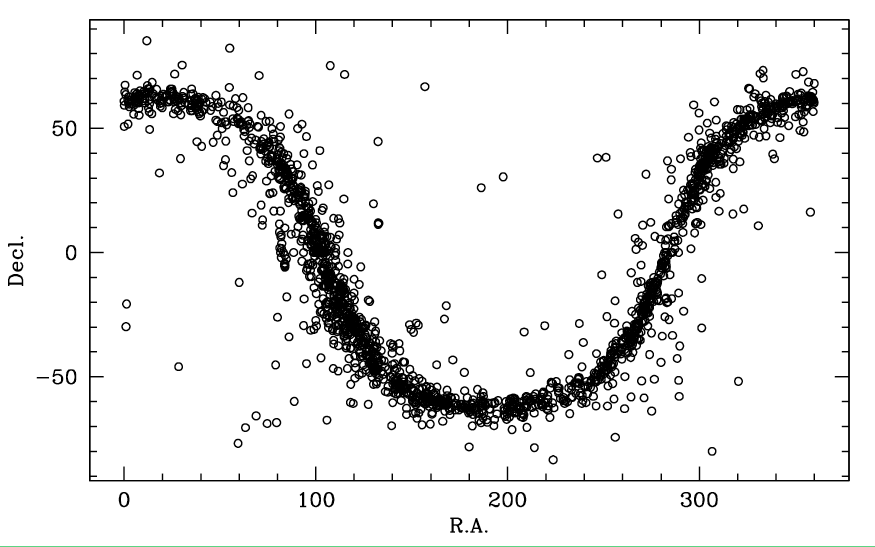 gap 
near
Altair
GC
[Speaker Notes: circle is Galactic Center at RA 17h 45m 40s  DEC −29° 00′ 28
no particular reason for gap near Altair … as far as I know]
Gaia Clusters + Moving Groups
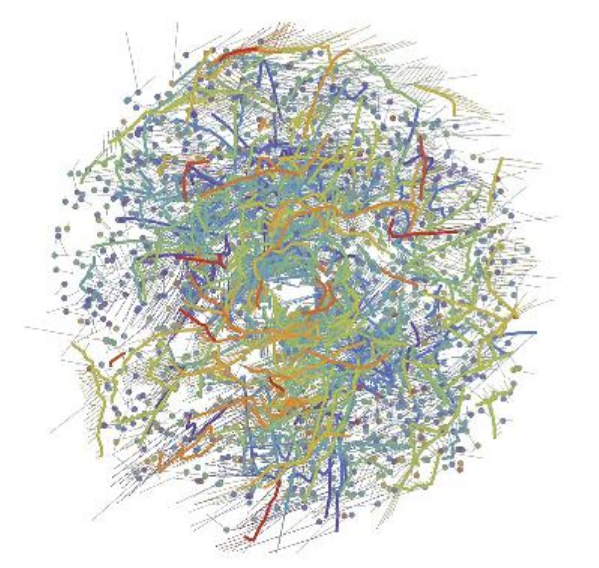 dots	stellar clusters
lines	comoving groups
dashed	5 Myr trajectories
       (gap is artefact)






purple	oldest … 1 Gyr
red	youngest … < 100 Myr



1312 clusters/associations/groups
328 strings
1 kpc
Kounkel & Covey (2019)
[Speaker Notes: This diagram shows a face-on view of stellar ‘families’ – clusters (dots) and co-moving groups (thick lines) of stars – within about 3000 light-years from the Sun, which is located at the center of the image. The diagram is based on data from the second data release of ESA’s Gaia mission. Each family is identified with a different color and comprises a population of stars that formed at the same time. Purple hues represent the oldest stellar populations, which formed around 1 billion years ago; blue and green hues represent intermediate ages, with stars that formed hundreds of millions of years ago; orange and red hues show the youngest stellar populations, which formed less than a hundred million years ago. Thin lines show the predicted velocities of each group of stars over the next 5 million years, based on Gaia’s measurements. The lack of structures at the center is an artefact of the method used to trace individual populations, not due to a physical bubble. Image credit: M. Kounkel & K. Covey (2019)]
Open Clusters in MW Disk
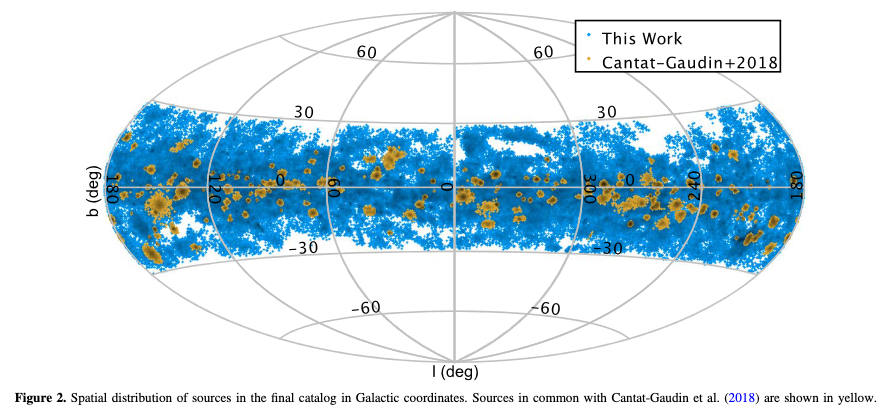 Kounkel & Covey (2019)
Open Clusters in MW Disk
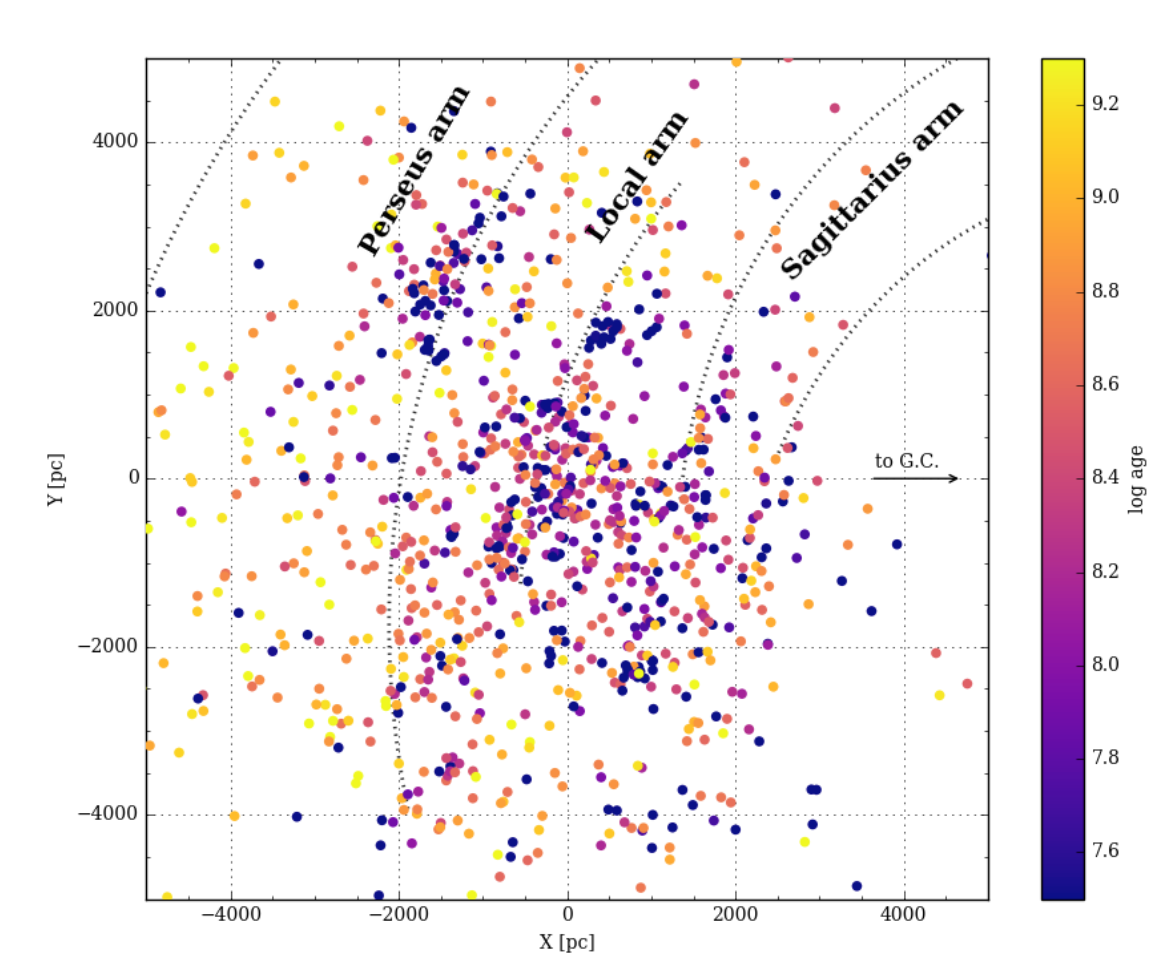 from Gaia DR2
1229 open clusters … 60 new
Cantat-Gaudin (2018)
[Speaker Notes: They do a “fit” to see if there is spiral structure, but it’s not very convincing.]
Open Clusters in MW Disk
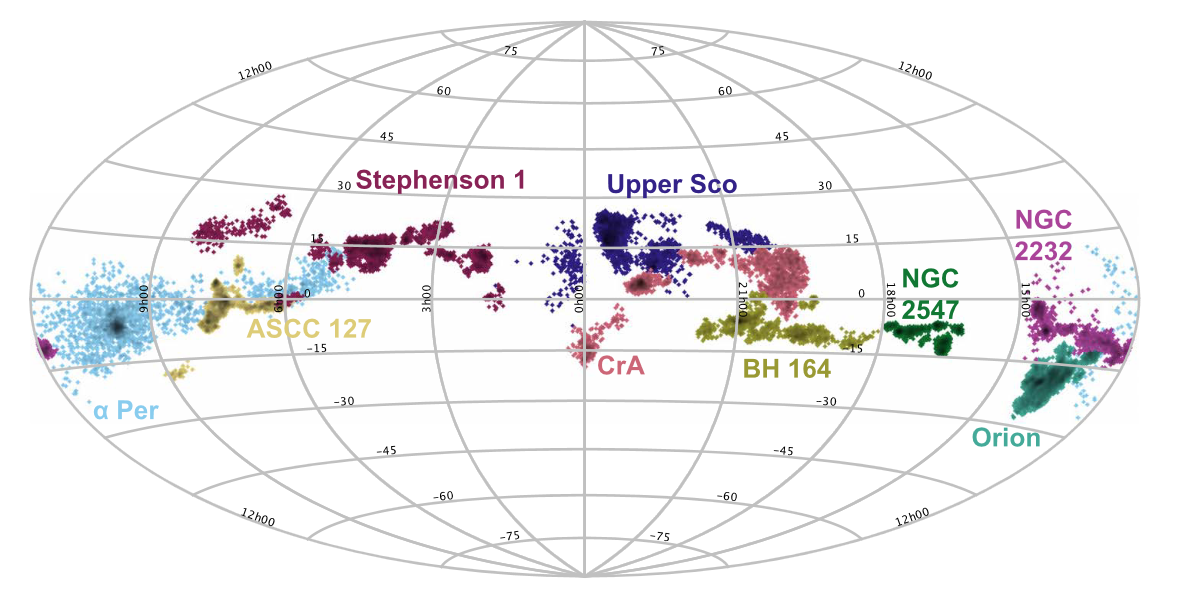 130 pc
11 Myr
170 pc
50-70 Myr
400 pc
2 Myr
Kounkel & Covey (2019)
Open Clusters in MW Disk
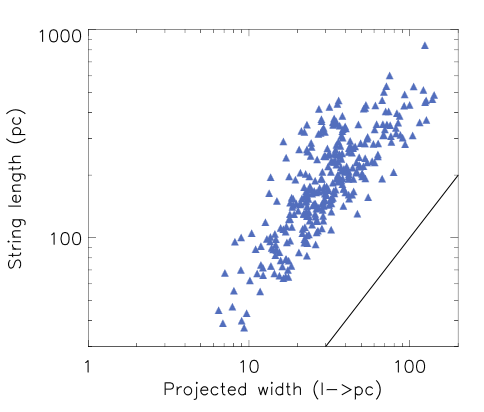 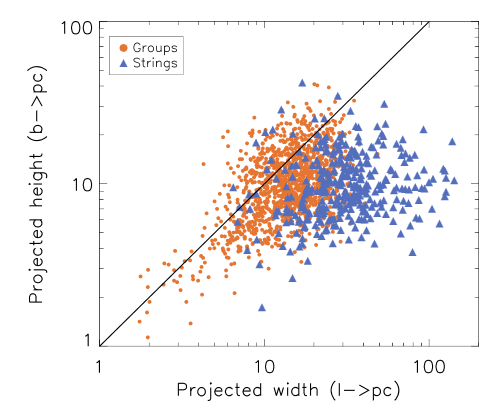 clusters round-ish
strings are strings
     most lack central cluster … primordial
typical string
     30 pc wide … 200 pc long
Kounkel & Covey (2019)
Open Clusters in MW Disk
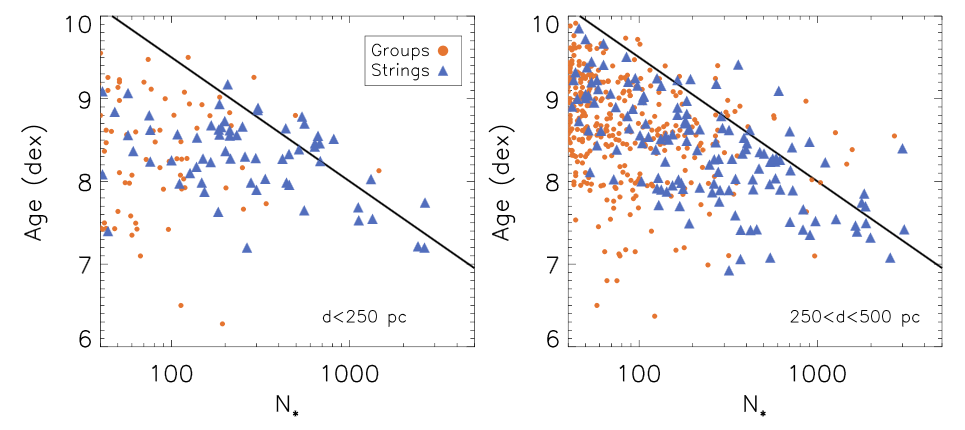 strings have more stars than groups
     have similar ages … but none very young or very old
black line is group size evolution with slope ~ -1.5
Kounkel & Covey (2019)
Open Clusters in MW Disk
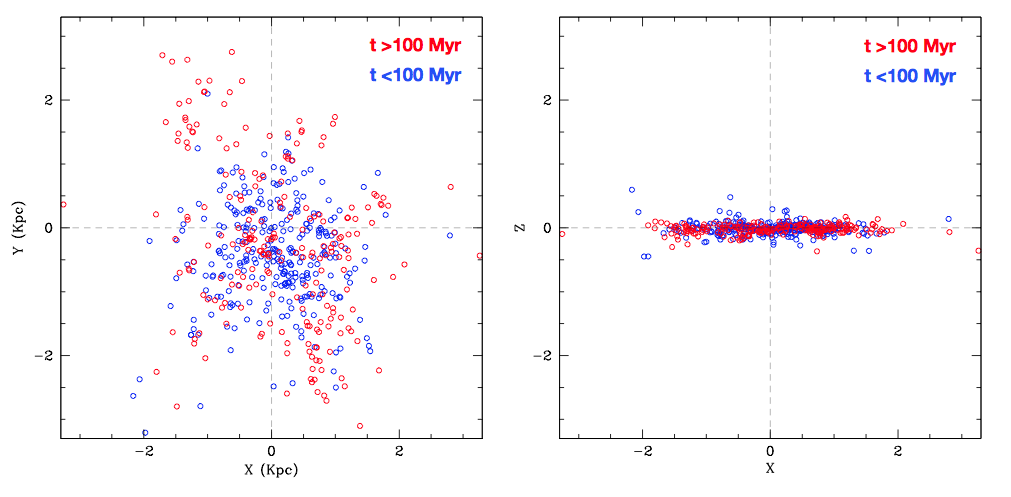 clusters detected locally
inhomogeneous … star formation bursts / spiral arms
most confined to Galactic disk
[Speaker Notes: note that MW extends much further than can be mapped in right plot!]
Open Clusters in MW Disk
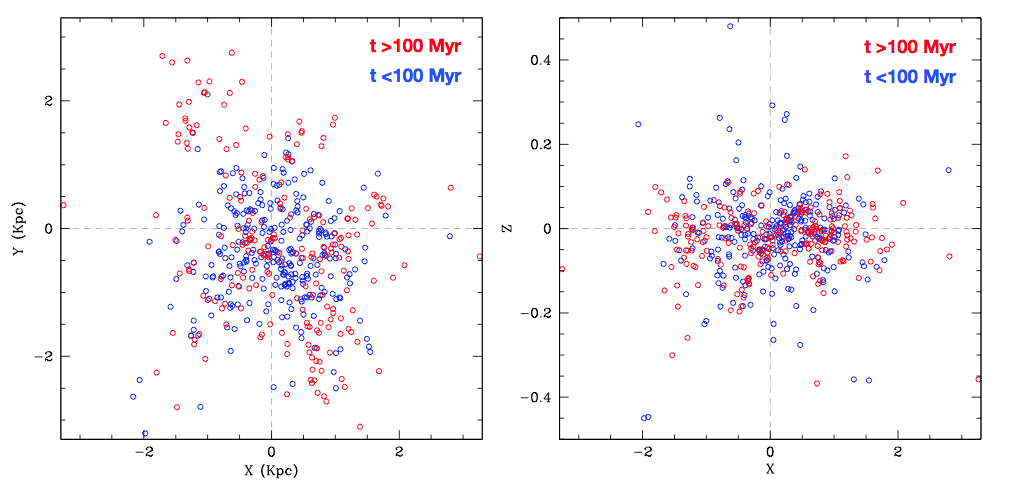 clusters detected locally
inhomogeneous … star formation bursts / spiral arms
most confined to Galactic disk
          concentrated within ~ 100 pc … disk thickness
What is the ratio of MW disk length vs. width?
[Speaker Notes: note that MW extends much further than can be mapped in right plot!]
Members 1: Field Decontamination
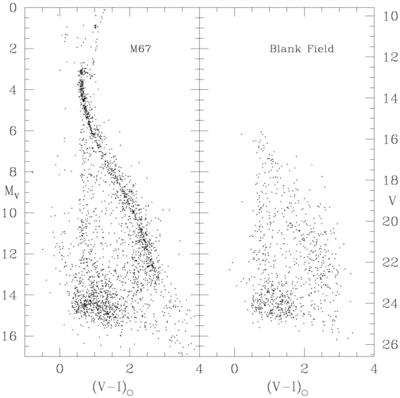 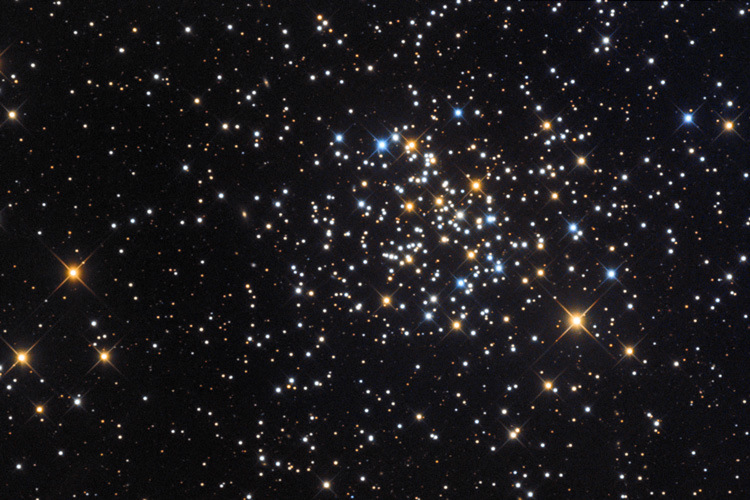 age 3-5 Gyr
M67
Richer+ (1998)
[Speaker Notes: control field a few arcmin away]
Members 2: Proper Motions
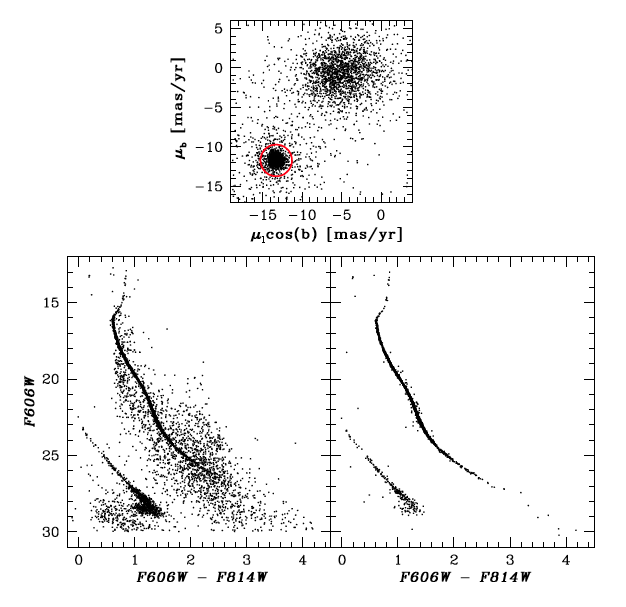 globular cluster
NGC 6397
126 orbits
with HST/ACS
Kalarai & Richer (2010)
Members 3: Parallaxes + Motions
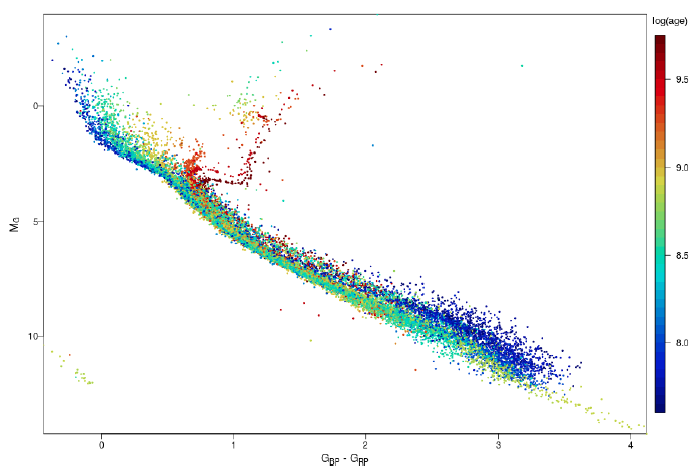 32 open clusters in Gaia
M5
M0
M3
GC/Babusiaux+ (2018)
Ages via Main Sequence Turnoffs
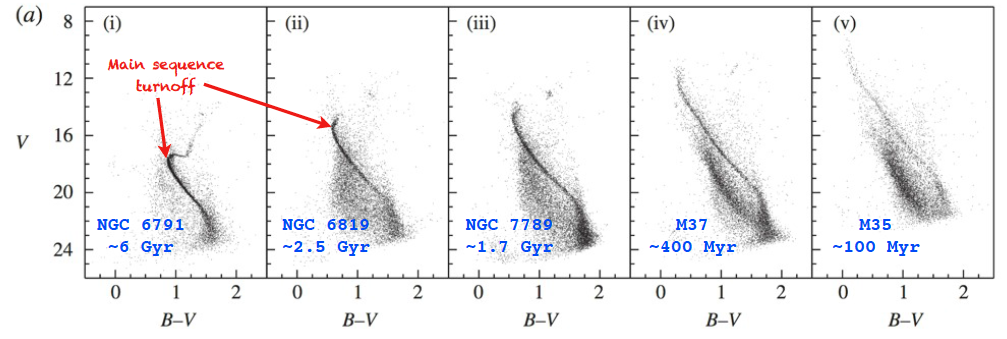 cluster stars at same distance … main sequence over background stars
turnoff age relies on models … metallicity is confounding factor
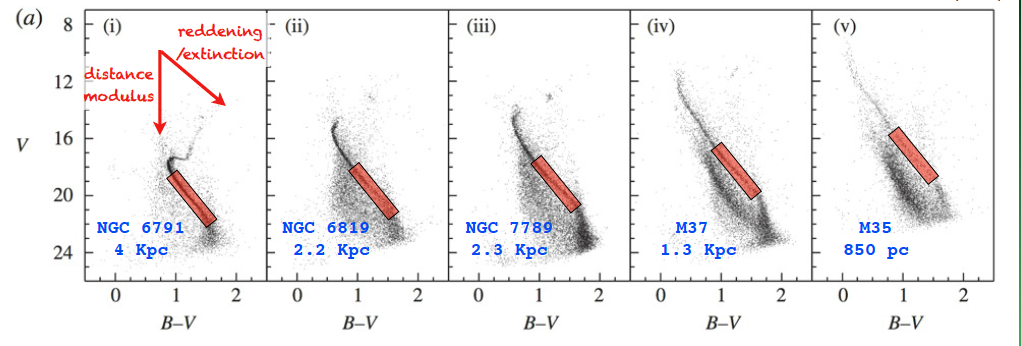 distance by main sequence matching
color shift (tilt) due to reddening … more = clockwise
Kalarai & Richer (2010)
Clusters Yield Extinction
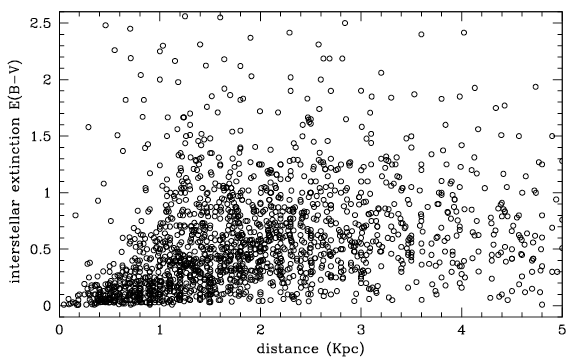 independent measures of distance and extinction
far from uniform … patchy
alpha Per + Pleiades in Gaia
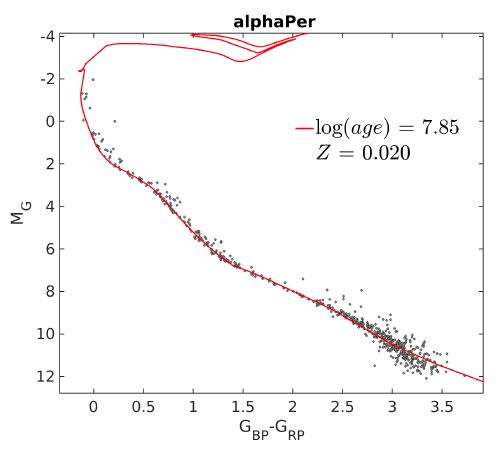 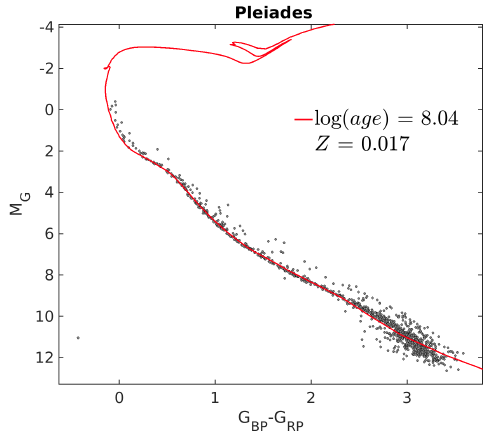 young ~100 Myr
turnoffs near B stars … no red giants
no white dwarfs
GC/Babusiaux+ (2018)
Praesepe + Hyades in Gaia
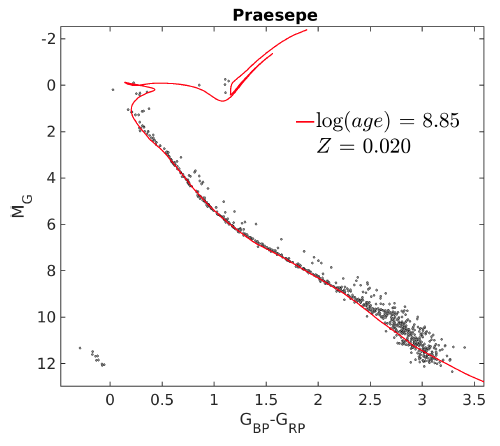 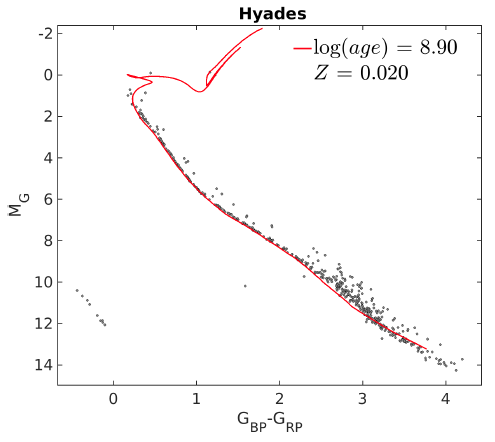 same age ~1 Gyr + same metallicity
B and A stars gone
Hyades have 4 red giants + 9 white dwarfs
GC/Babusiaux+ (2018)
[Speaker Notes: Hyades giants under red lines?]
Praesepe + Hyades in Gaia
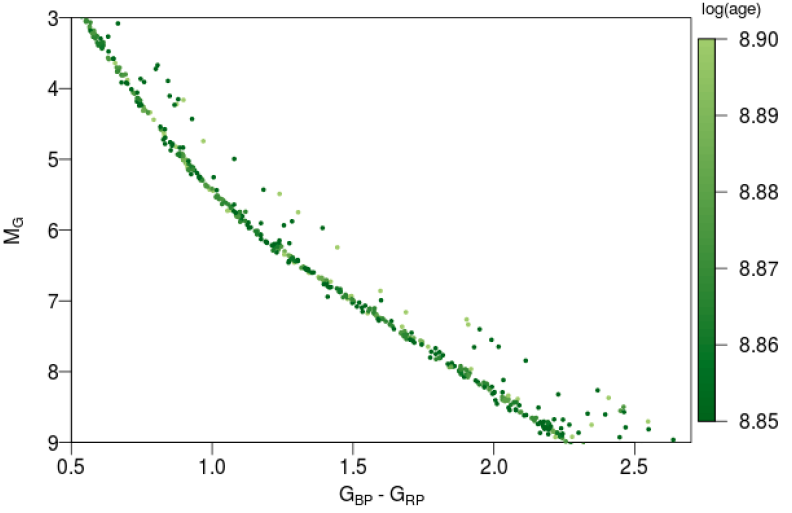 ignored
M dwarfs
GC/Babusiaux+ (2018)
[Speaker Notes: HRD for the Hyades and Praesepe clusters, showing the detailed agreement between the main sequences of the two clusters, the narrowness of the combined main sequence, and a scattering of double stars up to 0.75 mag above the main sequence.]
M67 + Blanco 1 in Gaia
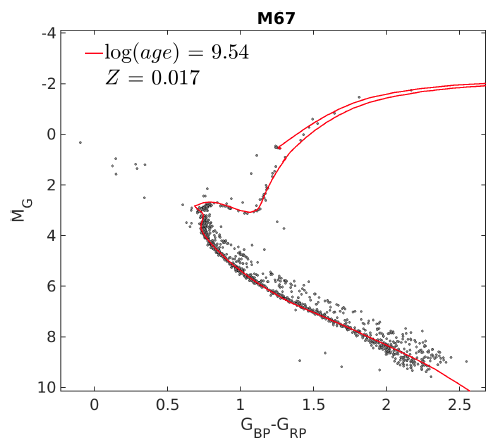 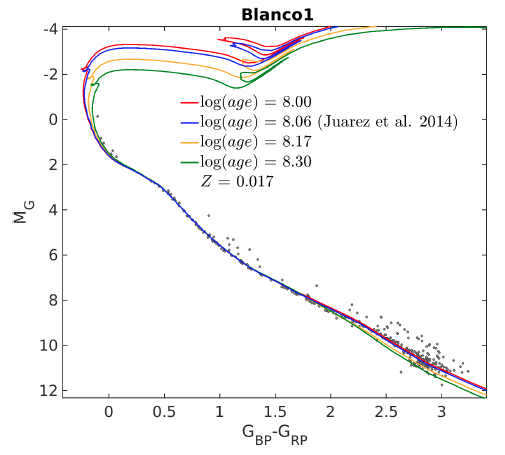 M67: 3-5 Gyr
many red giants + blue stragglers … why no white dwarfs? 
900 pc
Blanco1: unsolvable … poorly-defined turnoff, no giants
GC/Babusiaux+ (2018)
[Speaker Notes: can’t see white dwarfs]
Cluster Ages
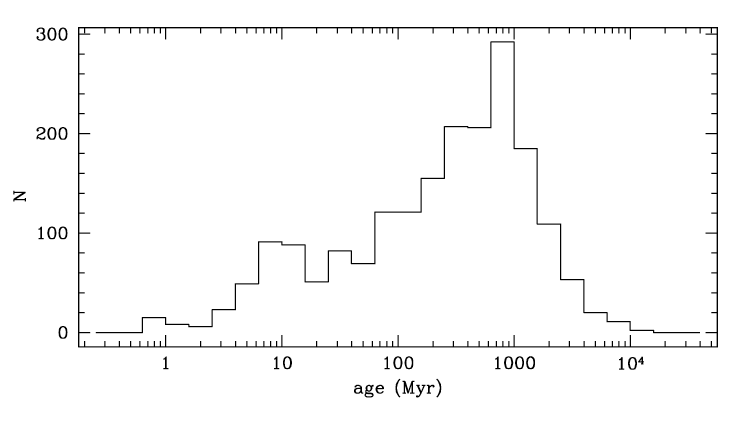 log ages
many clusters younger than 1 Gyr
few older than 1 Gyr
Cluster Ages
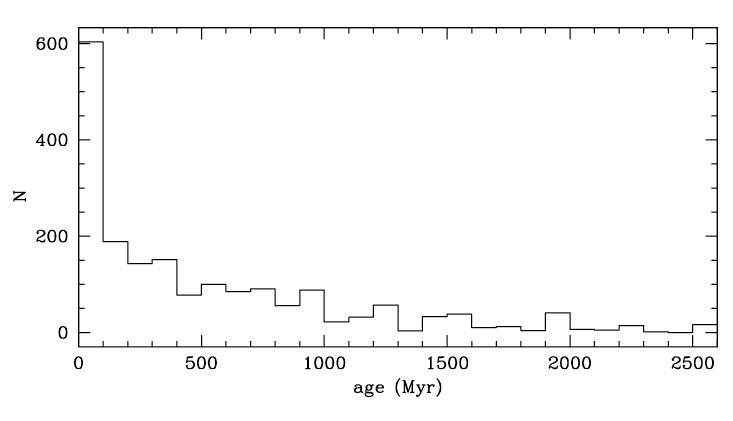 90% < 500 Myr
linear ages
many clusters younger than 1 Gyr
few older than 1 Gyr
careful: OB stars obvious in young clusters, not old
Cluster Dispersal
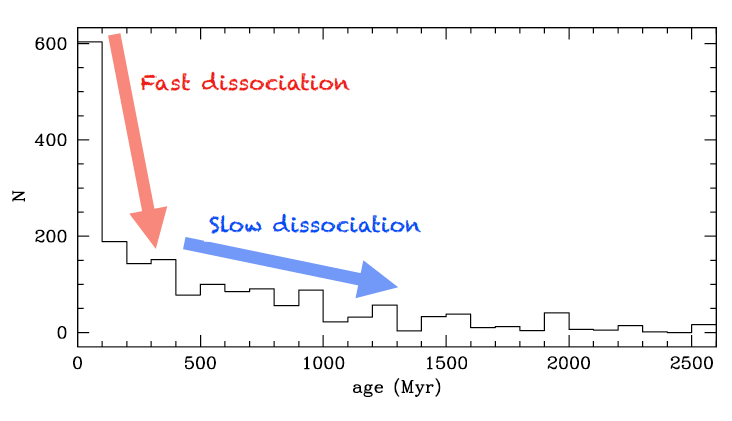 MASS LOSS
     dying stars ~ 30% mass lost
          winds, SNe
STELLAR EVAPORATION
     mass segregation
     star-star scattering
     tidal stripping
linear ages
Why do clusters disperse?
Cluster Dispersal
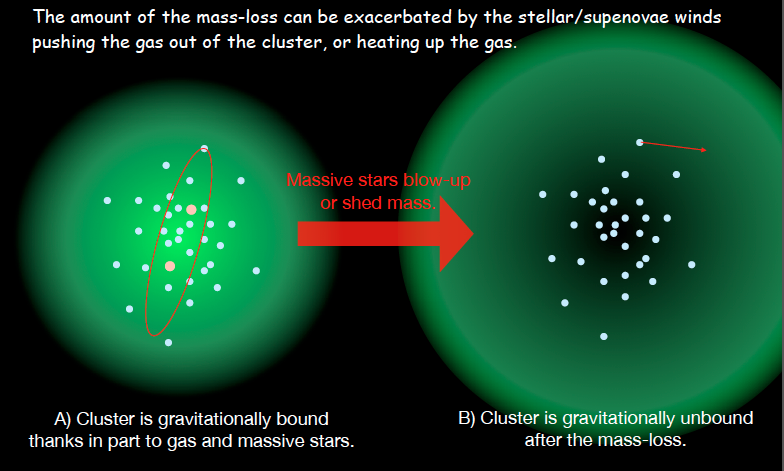 Cluster Dispersal
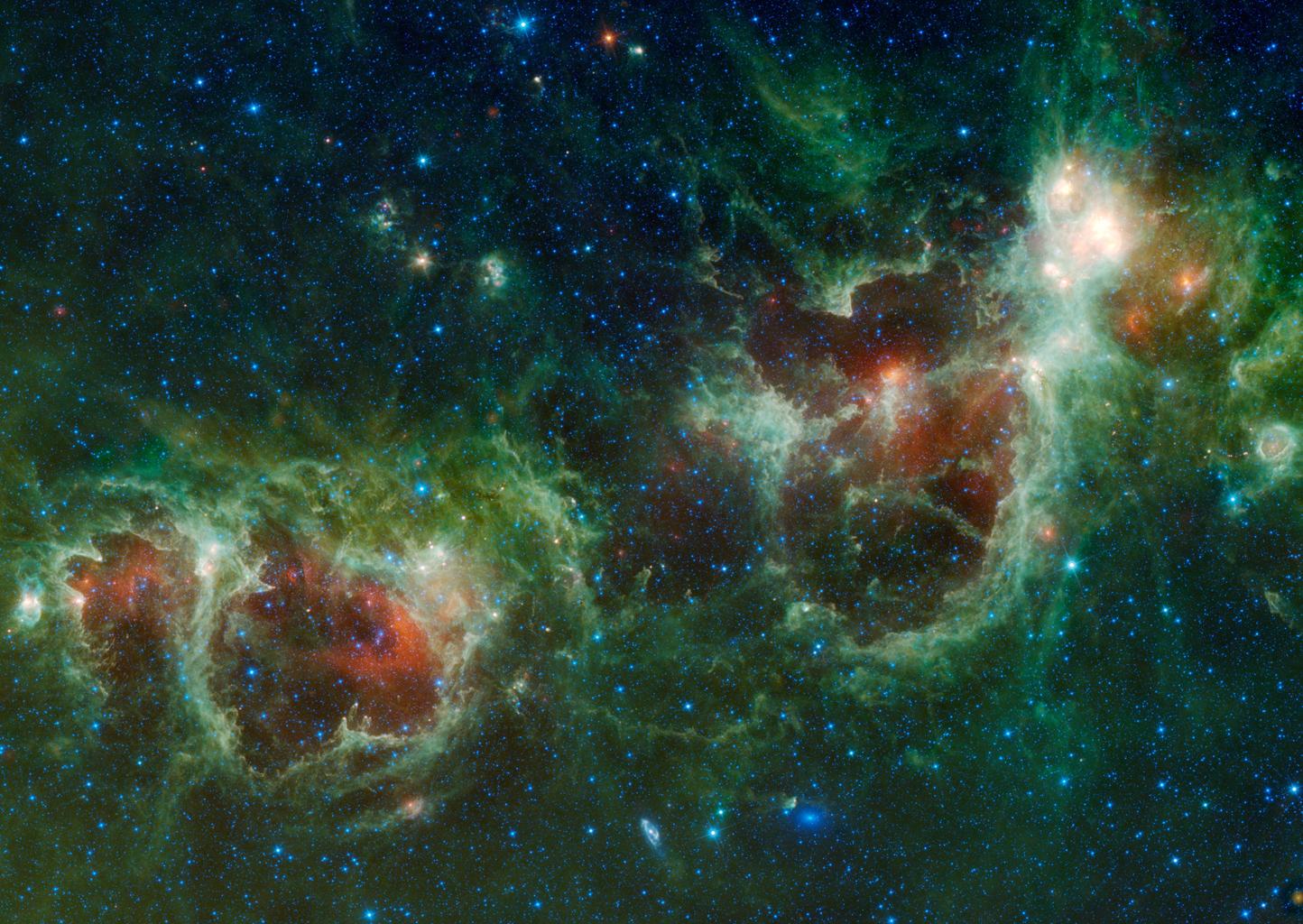 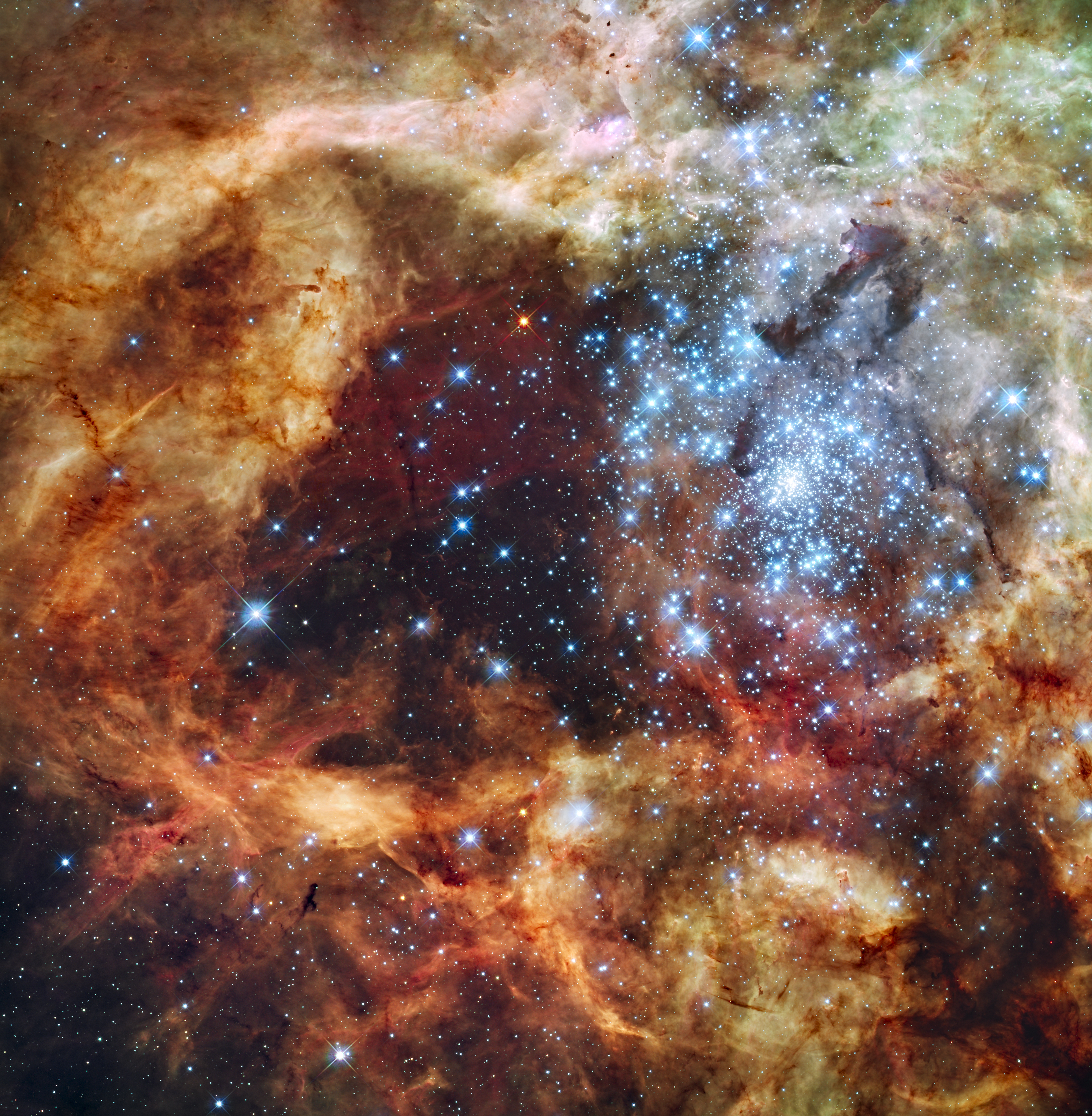 IC 1848
Heart and Soul Nebula
Tarantula
Nebula
Cluster Metallicities
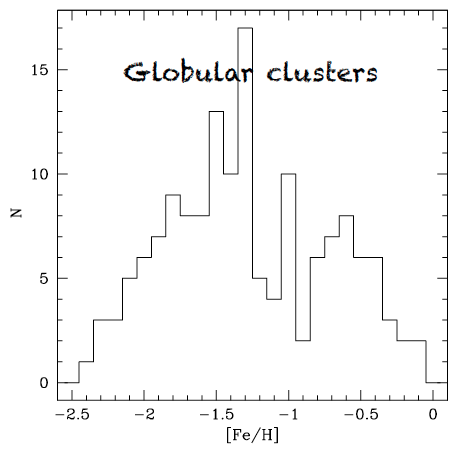 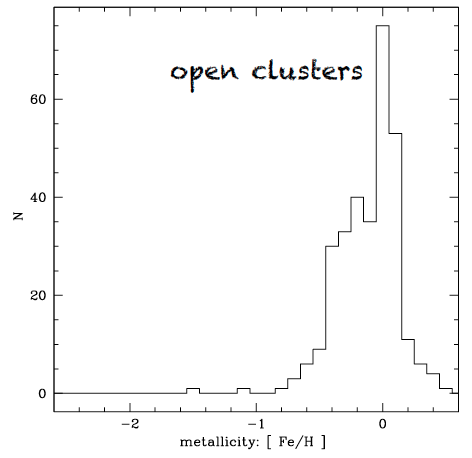 What do you conclude?
open clusters MUCH more metal rich than (most) globulars
Open Cluster Metallicities
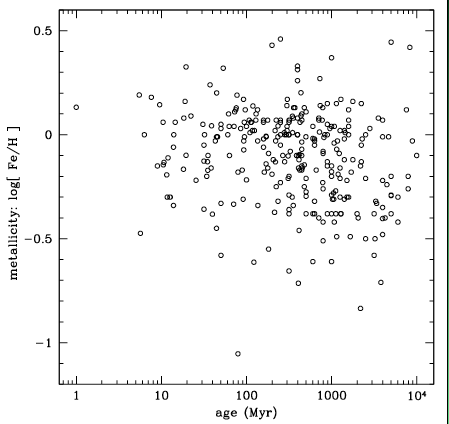 What do you conclude?
no clear correlation between metallicity and age
Hidden Clusters
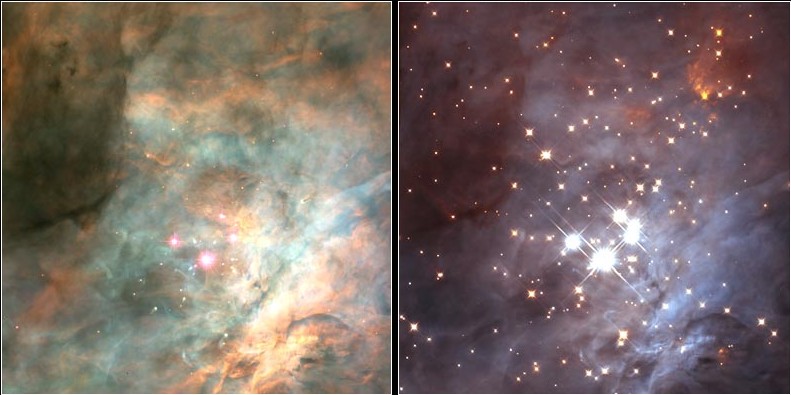 Orion in optical (HST/WFPC2) and infrared (HST/NICMOS)
https://commons.wikimedia.org/w/index.php?curid=1191304
30 of 96 VISTA Clusters Revealed
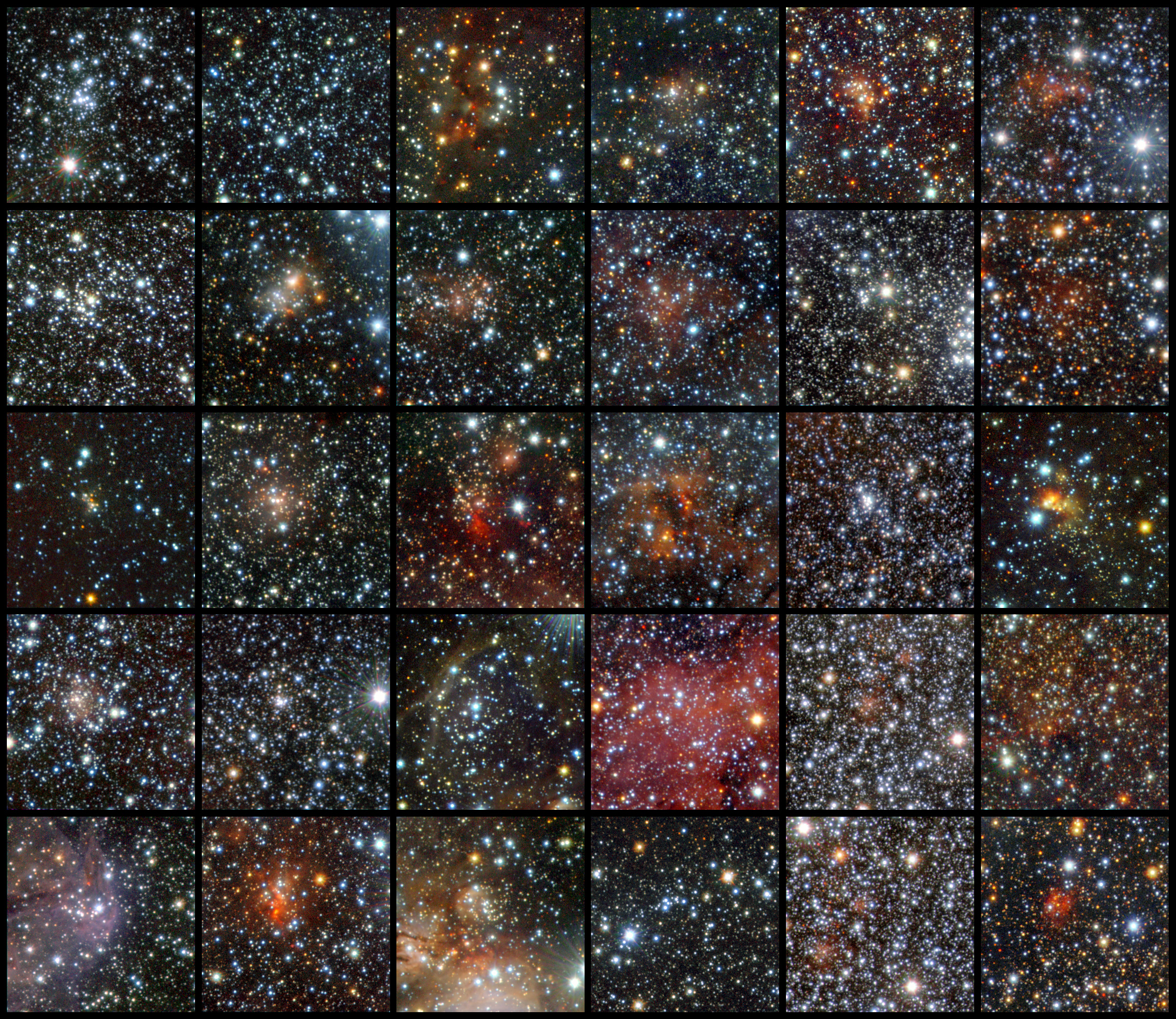 VISTA = 4.1m at Paranal in yzJHKs
ESO/J. Borissova
[Speaker Notes: Using data from the VISTA infrared survey telescope at ESO’s Paranal Observatory, an international team of astronomers has discovered 96 new open clusters hidden by the dust in the Milky Way. Thirty of these clusters are shown in this mosaic. These tiny and faint objects were invisible to previous surveys, but they could not escape the sensitive infrared detectors of the world’s largest survey telescope, which can peer through the dust. This is the first time so many faint and small clusters have been found at once. The images are made using infrared light in the following bands: J (shown in blue), H (shown in green), and Ks (shown in red).]